Witamy wiosnę
W tym roku przywitaliśmy wiosnę kolorowymi eko kapeluszami
Szkolny konkurs ekologiczny
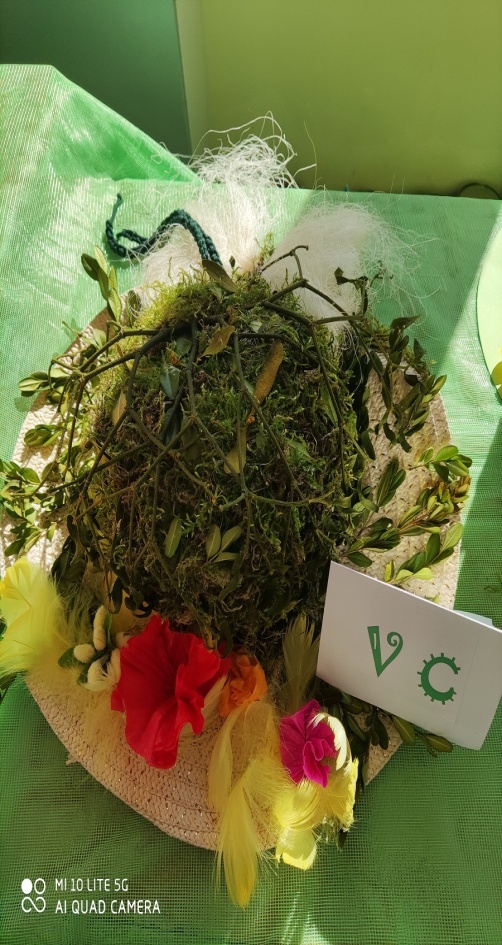 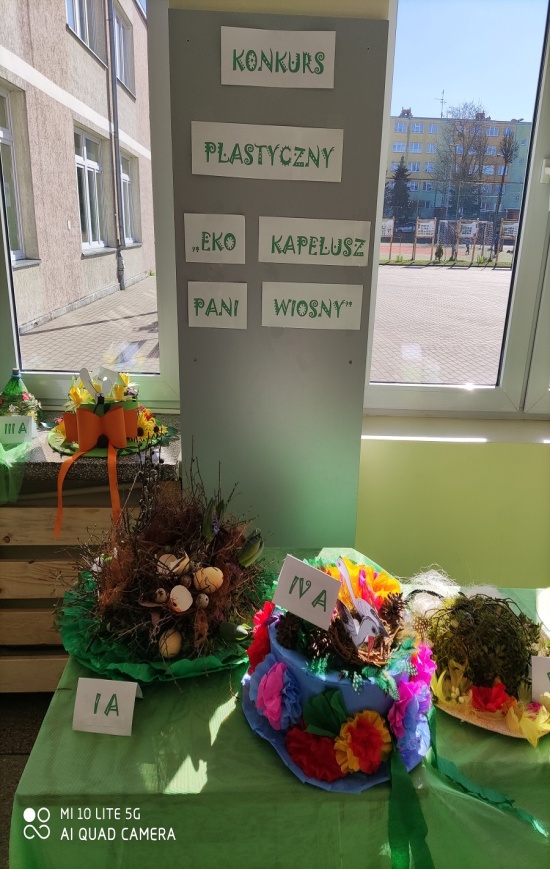 Nasze eko - kapelusze
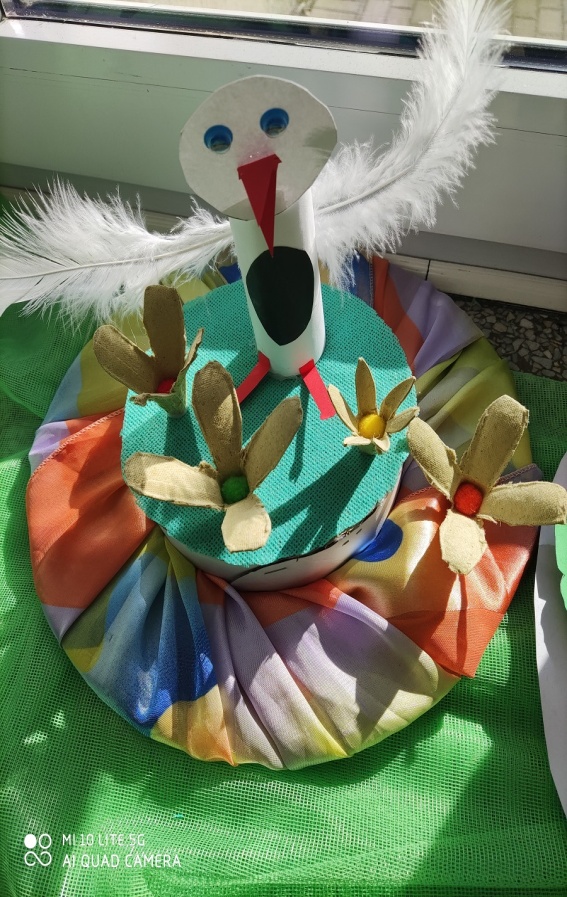 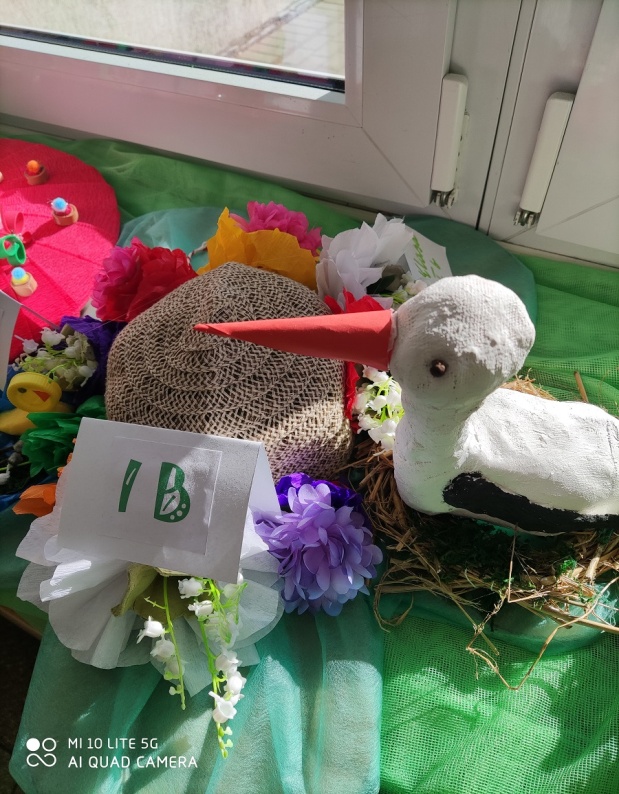